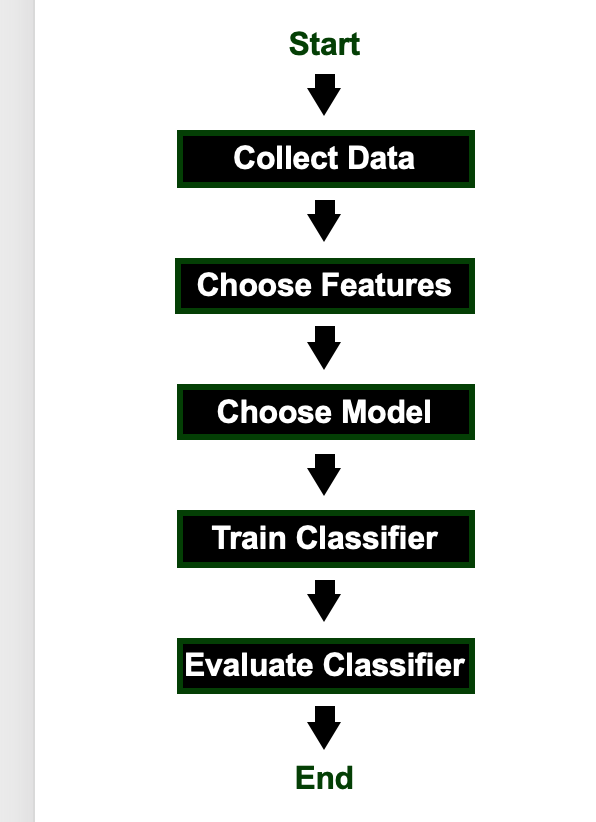 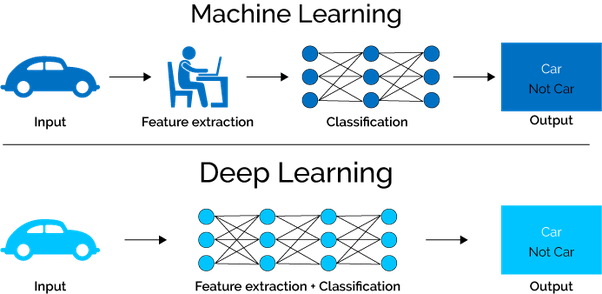 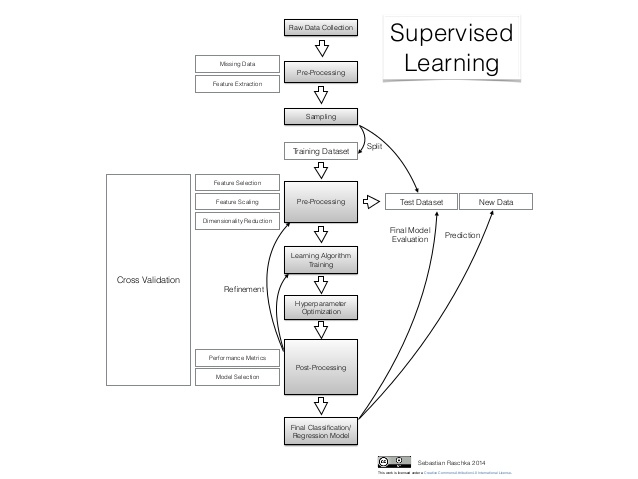 Blind Evaluation
Blind Evaluation
Blind Evaluation
0.88
0.97
0.61
0.82
0.91
0.87
0.72
0.57
0.77
0.99
0.6
Probabilistic filtering (Threshold = 0.75)
0.88
0.97
0.82
0.91
0.87
0.77
0.665
0.99
0.6
Duration filtering (Threshold = 3 Sec.)
0.88
0.632
0.97
0.82
0.91
0.87
0.77
Target aggregation (Margin = 3.54 Sec.)
0.88
0.632
0.97
0.91
0.82
Posterior
Seizure
Background
Posterior
Time scale
4 Seconds